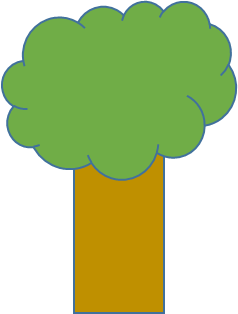 PLIN